Školení o právech a očekáváních auditu
Popis
Školení o právech a očekáváních auditu poskytne vlastníkům a vedení distributorů / obchodních zástupců lepší pochopení toho, co znamená být auditován (výrobcem nebo jím jmenovaným externím auditorem), jak se na audit připravit a co během auditu očekávat.
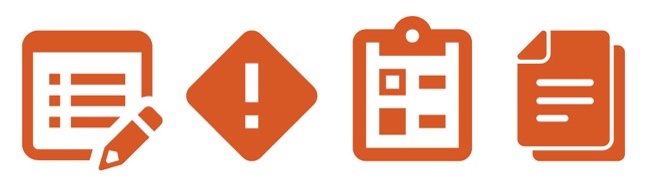 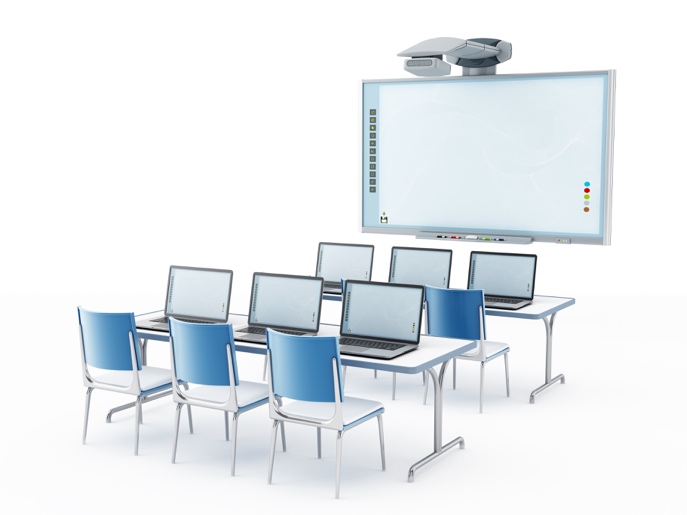 Jaké výhody vám to přináší?
Toto školení vám pomůže lépe pochopit celkový proces auditu, což vám umožní lépe se připravit na úspěšný audit, aby co nejméně narušoval vaši činnost a vedl ke zlepšení vašich vztahů s výrobci.
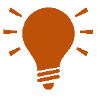 Pokyny
Zajistěte, aby příslušní zaměstnanci absolvovali školení o právech a očekáváních auditu a porozuměli mu.
Zajistěte, aby všichni zaměstnanci odpovědní za korespondenci s auditory a za poskytování informací auditorům byli obeznámeni s vašimi očekáváními ohledně plnění požadavků na audit.
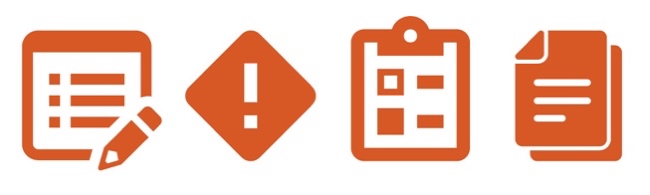 Další dokumenty, které je třeba vzít v úvahu
 Kodex chování
 Pokyny k vedení záznamů a účetnictví
 Školení o boji proti úplatkářství a korupci
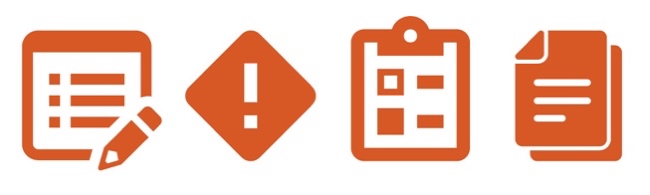 1
Práva a očekávání auditu
?
?
?
?
?
Úvod
?
?
?
Proč jsme auditováni? 
Výrobci uplatňují práva na audit, aby zajistili, že třetí strany, které jsou jejich obchodními partnery, dodržují veškeré předpisy, a aby pomohli identifikovat a zmírnit potenciální rizika. Ve většině případů se audity provádějí proto, aby pomohly zlepšit a zefektivnit pracovní vztahy mezi výrobcem a třetími stranami. Smlouvy mezi distributory a výrobci budou obvykle obsahovat doložku o „právu na audit“, která potvrzuje závazek distributora vyhovět požadovanému auditu.

Jaký je účel auditu? 
Účelem auditu je, aby výrobce vyhodnotil a porozuměl (prostřednictvím dotazů a analýzy dokumentů a transakcí) našim programům dodržování předpisů, zásadám, postupům a vnitřním kontrolám činností, které mohou být náchylné k riziku korupce. Tento postup nám pomáhá zajistit, že jednáme čestně a že podnikáme v souladu s našimi písemnými dohodami a s předpisy. 

Jak budou naše údaje a informace použity? 
Výrobce obvykle provádí audity třetích stran buď prostřednictvím interních skupin, které mají s těmito typy činností značné zkušenosti, nebo prostřednictvím externích auditorů. Takové interní skupiny pravděpodobně spadají do funkcí interního auditu nebo dodržování předpisů výrobce. Auditorské týmy, jako jsou tyto, mají pravděpodobně velké zkušenosti se zpracováním citlivých informací a údajů třetích stran. Můžete očekávat, že se budou chovat profesionálně a vaše údaje nebo informace budou sdílet pouze na základě potřeby. Údaje a informace shromážděné pro účely auditu nebudou sdíleny s komerčními zainteresovanými stranami z jiných důvodů než za účelem sdělení výsledků auditu.
?
?
?
?
?
Úvod
?
?
?
Jaké jsou cíle auditu? 
1. Zajistit soulad s protiúplatkářským a protikorupčním bojem („ABAC“), který zahrnuje následující oblasti zájmu:
typy finančních transakcí a činností souvisejících s dodržováním předpisů;
přesné a úplné záznamy a účetnictví;
příslušné interní kontroly a řízení společnosti.
2. Pomoci identifikovat
rizikové faktory;
potenciální oblasti pro zlepšení.

Jaké výhody nám audit přináší? 
Audity pomáhají identifikovat potenciální problémy nebo rizikové oblasti, které můžeme napravit nebo zlepšit. Na závěr auditu obdržíme doporučení pro vylepšení našich obchodních funkcí a programu shody, což nám umožní rozvíjet podnikání a zmírnit rizika. Audit může také pomoci otevřít další komunikační kanál s našimi výrobci a zlepšit naše vztahy s těmito klíčovými obchodními partnery.
Příprava auditu a očekávání
Obecná příprava auditu a očekávání mohou zahrnovat: 
Návštěvu na pracovišti
Návštěva na pracovišti v našich kancelářích nebo provozovnách je obvykle součástí každého auditu. Přestože hostování týmu v našich prostorách může působit rušivě, je to často ten nejefektivnější způsob, jakým může výrobce nebo jím určený externí auditor dokončit audit rychle a s minimálním narušením činnosti.
Tým obvykle požaduje:
soukromou kancelář nebo konferenční místnost
Transparentní diskuze
Diskuse s auditory by měla být otevřená a upřímná. Neexistují žádné špatné odpovědi.
Zaměstnanci by neměli být nervózní z toho, že na otázky možná neznají odpovědi ihned. Vždy bude příležitost se k danému tématu vrátit.
Reakce na požadavky 
Na žádosti auditora by se mělo reagovat včas. Obecně platí, že čím dříve budou žádosti vyřízeny, tím dříve se můžeme vrátit k běžné činnosti.
Žádosti mohou mimo jiné zahrnovat:
základní informace o společnosti (např. organizační schéma, stanovy);
zásady, postupy a další řídicí dokumenty;
finanční údaje (např. předvaha, hlavní účetní kniha, záznamy o výdajích);
podpůrnou dokumentaci transakcí (např. faktury, výkaz výdajů, smlouvy, schvalovací záznamy).
ii.     Wi-Fi připojení           iii.    přístup k elektrickým zásuvkám
Příprava auditu a očekávání(pokračování)
Obecná příprava auditu a očekávání mohou zahrnovat (pokračování):
Kompletní dokumentaci
Měla by být poskytnuta kompletní dokumentace. Máte-li dotazy ohledně očekávaných dokumentů, vzneste je prosím co nejdříve v průběhu procesu. Úplná dokumentace, která je k dispozici od začátku, může eliminovat potřebu určitých následných požadavků.
Uspořádejte dokumenty podle identifikátorů seznamu požadavků (např. ID transakce), aby auditoři mohli dokumenty rychle identifikovat a poskytnout vám je zpět v uspořádané podobě.
Přístup k zainteresovaným stranám z důvodu následných požadavků a doplňujících dotazů
Mohou se vyskytnout následné požadavky o informace, proto je důležité, aby auditoři měli přístup ke všem zaměstnancům a bylo jim odpovězeno včas. Někdy může být nutné, aby auditorský tým hovořil přímo se zaměstnanci, kteří mají přímé znalosti o konkrétních ukázkových transakcích.
Rekapitulaci účetních systémů, je-li to nutné
V některých případech si auditoři mohou vyžádat o rekapitulaci našich účetních systémů, aby porozuměli našim postupům nebo se s nimi seznámili.
Příprava auditu a očekávání(pokračování)
Věci, které můžete udělat dnes, abyste byli připraveni na jakýkoli audit: 
Zásady a postupy
Zajistěte, aby aktuální, implementované verze našich zásad a postupů byly snadno dostupné a k dispozici.
Ujistěte se, že naše zásady a postupy jsou ve finální verzi opatřené datem a razítkem.
Ujistěte se, že jsou všechny finální zásady a postupy uloženy jako soubor PDF, aby nebyly auditorům neúmyslně poskytnuty návrhy zásad.
Záznamy a účetnictví
V našich účetních systémech případně oddělte veškeré konkrétní obchodní transakce týkající se výrobce. Pamatujte však, že předmětem audinu mohou být naše obecné a administrativní činnosti, které se týkají více výrobců nebo našeho celkového podnikání.
Interní kontroly
Dokumentujte naše finanční a účetní postupy do protokolů nebo pracovních postupů, aby bylo možné procesy efektivně rekapitulovat. To také umožní snazší přechod povinností z jednoho zaměstnance na druhého.
Smlouvy s výrobcem a zásady výrobce
Zkontrolujte smlouvy s našimi výrobci, abyste lépe porozuměli našim závazkům a povinnostem v oblasti dodržování předpisů v případě, že požádají o audit.
Znovu se seznamte se zásadami našich výrobců, jako jsou kodexy chování třetích stran, abyste se ujistili, že rozumíme všem požadavkům a dodržujeme je.
Příprava auditu a očekávání(pokračování)
Pokud váš audit probíhá vzdáleně: 
Chovejte se tak, jako by byl tým na pracovišti
I když se k vám nepřipojí auditorský tým na pracovišti, bude stále provádět podobné postupy se stejnými cíli.
Pokud budete k auditu přistupovat stejně, jako kdyby byl tým na pracovišti, měl by být celkový audit bezproblémový a přínosný.
Pokračujte ve včasném reagování na požadavky
Reagujte na požadavky auditorů včas, jako by byli v kanceláři s vámi.
To zajistí, že auditorský tým bude moci dokončit postupy včas a efektivně, abychom se mohli vrátit k běžné činnosti.
Využívejte videokonference, pokud je to možné
Auditorský tým bude chtít i nadále vést diskuze s některými zainteresovanými stranami – pokud je to možné, využívejtetechnologii videokonferencí, abyste mohli interagovat tváří v tvář, což bude mnohem působivější než pouhý telefonát.